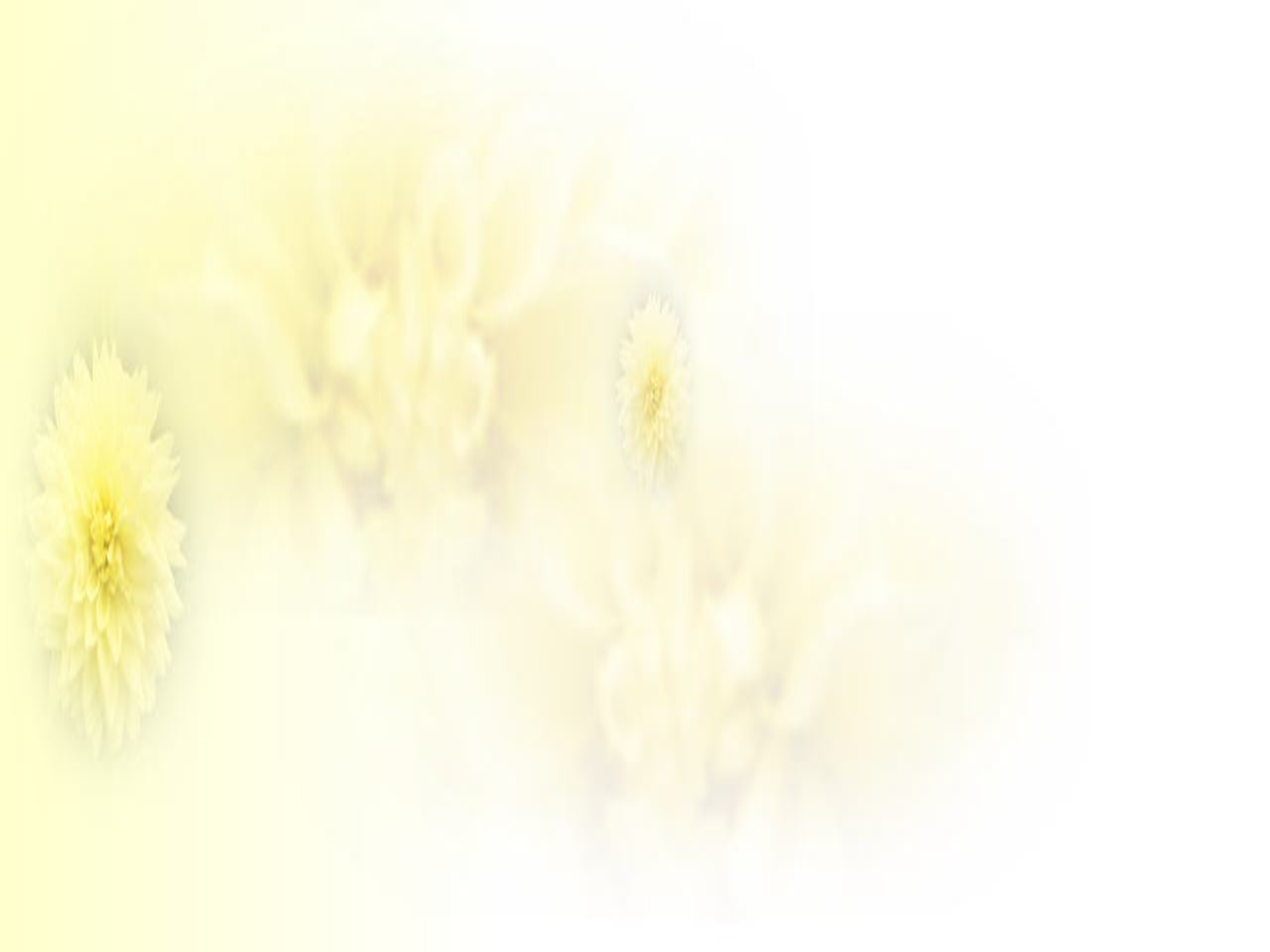 憂悶世間是迷路
婦女會 獻詩
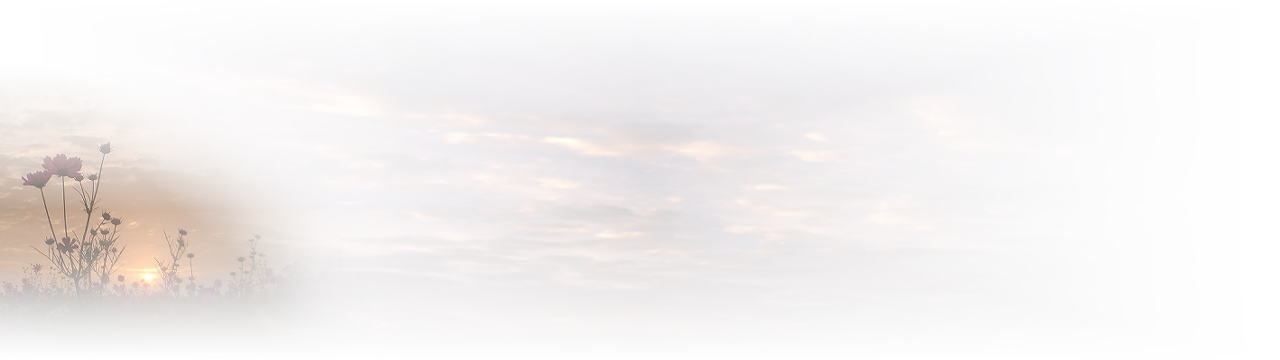 憂悶世間是迷路佳哉我有主耶穌日時冥時引導我施恩救我到永活主乎!導我經過風浪與暗霧求祢顯出大仁慈導我到平安的厝
1/3
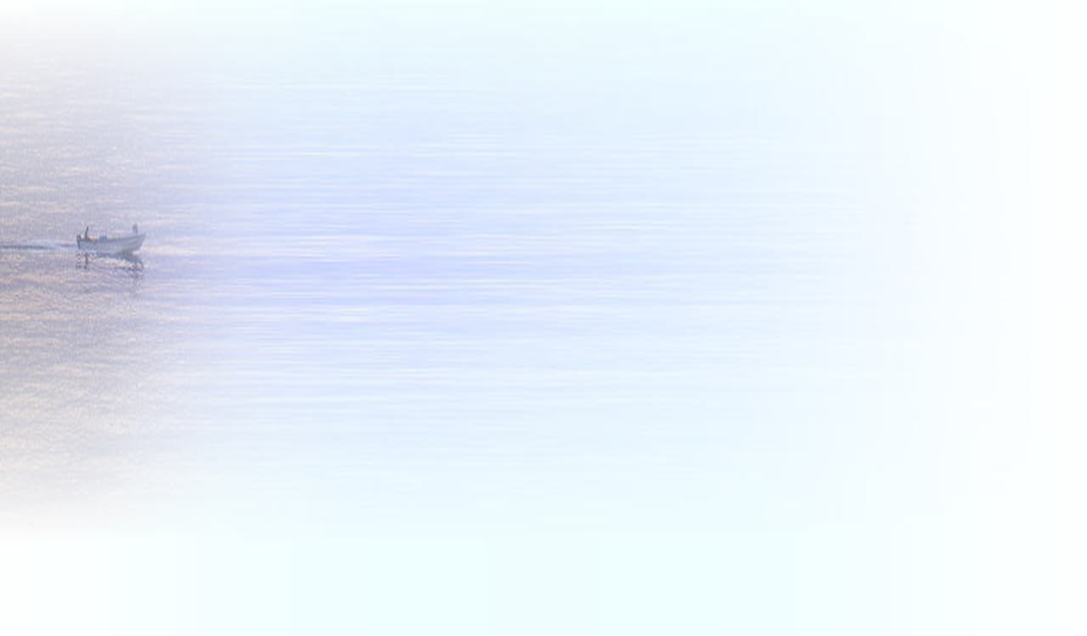 世上風浪如吼獅黑雲暗霧罩落來頭前的路我欲去求祢明明來指示主乎!導我經過風浪與暗霧求祢顯出大仁慈導我到平安的厝
2/3
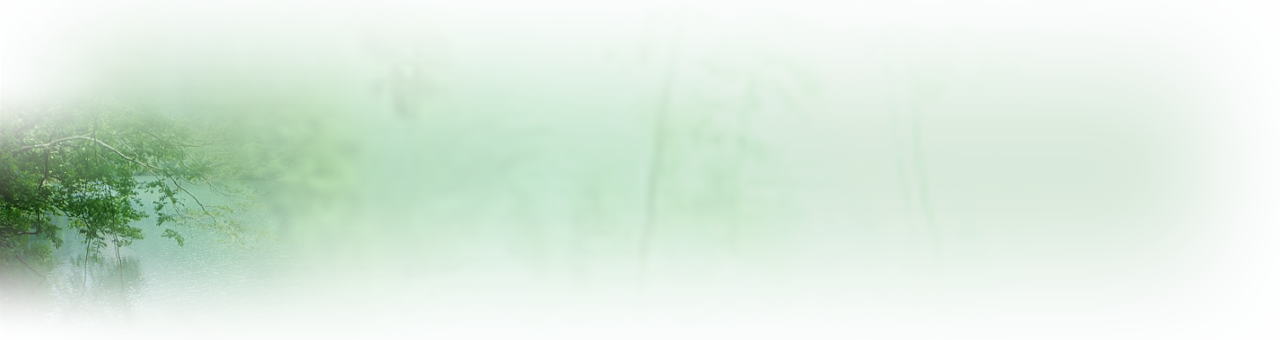 求主耶穌俯落聽求祢與我相同行導到平安的祖家享受福氣永無替主乎!導我經過風浪與暗霧求祢顯出大仁慈導我到平安的厝
3/3